Design Exploration
October 15, 2018
* slides marked Buxton are courtesy of Bill Buxton, from his talk “Why I Love the iPod, iPhone, Wii and Google”, remix uk, 18-19 Sept. 2008, Brighton
[Speaker Notes: Took 30 min break at 50 min in
Lecture ended 10 min early]
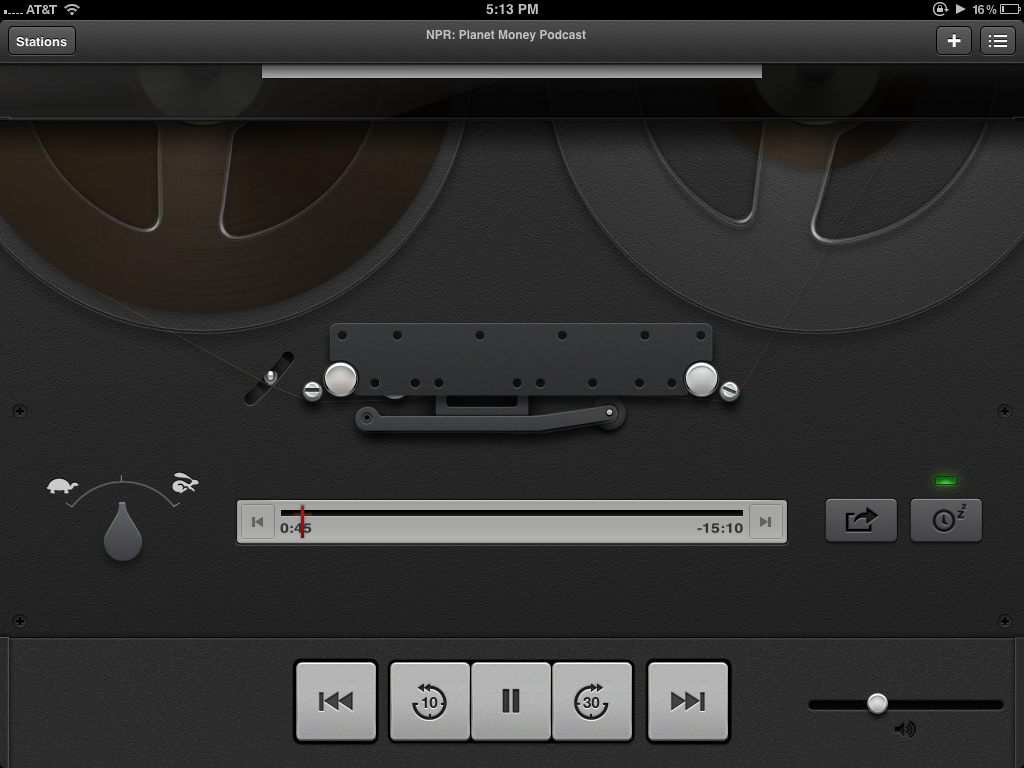 Hall of Fame or Shame?
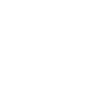 Podcasts App
Apple Inc.
[Speaker Notes: prime example of Apple's foray in skeuomorphism

Skeuomorphism is the design concept of making items represented resemble their real-world counterparts.]
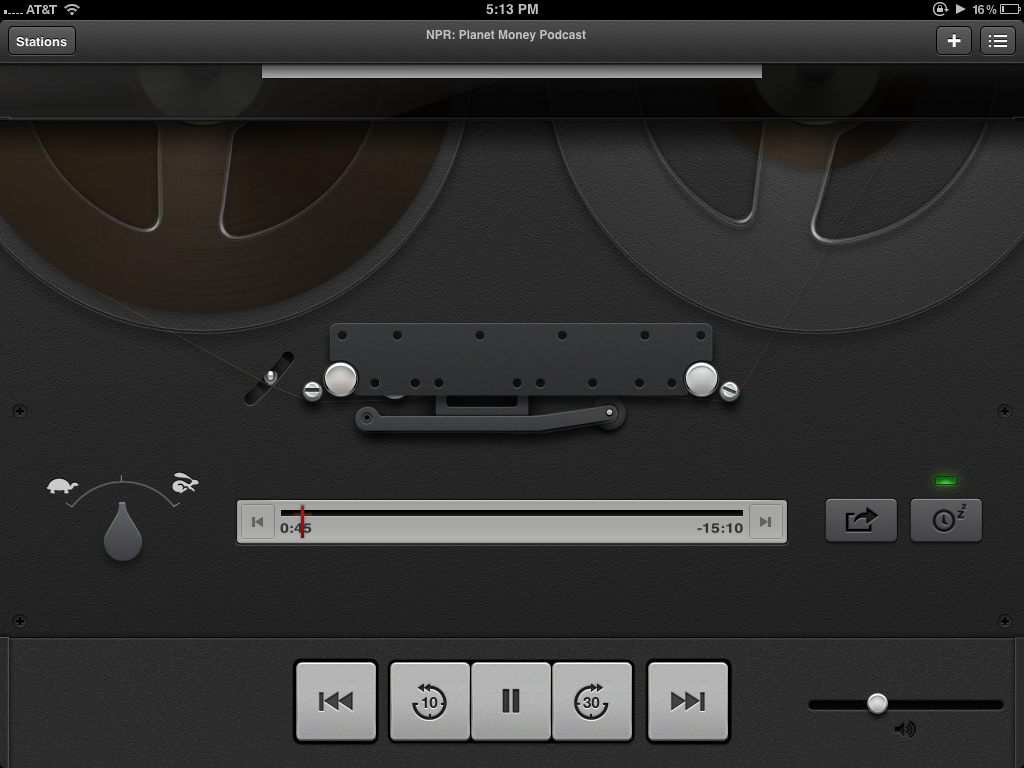 Hall of Shame!
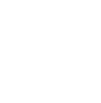 Podcasts App
Apple Inc.
Good
At first glance, is fun and unique
Well polished, aesthetically pleasing
Bad
What does a tapedeck have to do with podcasts? – confused metaphor is difficult to understand
Focus on ‘retro’ means the user has to wait 5 seconds to watch animation of tape loading before anything plays
Outline
Reviewing tasks

Sketching to explore user experiences
2018/10/15
dt+UX: Design Thinking for User Experience Design, Prototyping & Evaluation
4
Design Process: Discovery
Assess Needs

understand client’s expectations
determine scope of project
characteristics of customers & tasks
evaluate existing practices & products
Discovery
Design Exploration
Design Refinement
Production
2018/10/15
dt+UX: Design Thinking for User Experience Design, Prototyping & Evaluation
5
Task. The structured set of activities or high-level actions required to achieve a high level user goal. 

what a user wants to do
2018/10/15
dt+UX: Design Thinking for User Experience Design, Prototyping & Evaluation
6
Task-based Design & Evaluation
Real tasks customers have faced / will face
collect any necessary materials

Do your tasks support the problem you are solving?

Mixture of simple & complex tasks
simple task (common or introductory)
moderate task
complex task (infrequent or for power customers)
2018/10/15
dt+UX: Design Thinking for User Experience Design, Prototyping & Evaluation
7
Token (Concept Video)
2018/10/15
dt+UX: Design Thinking for User Experience Design, Prototyping & Evaluation
8
Token
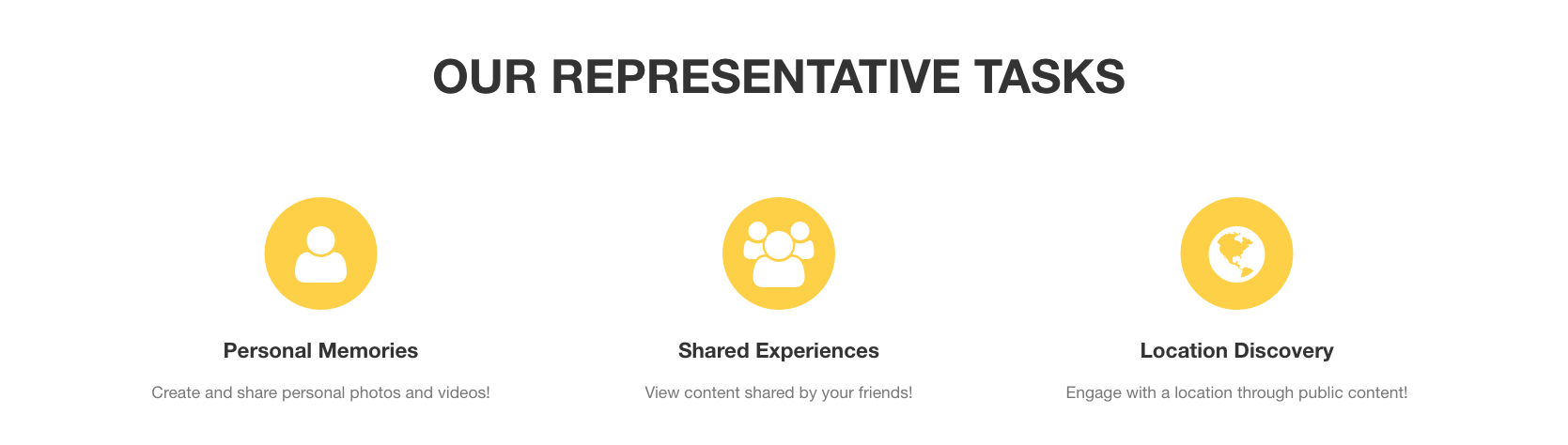 2018/10/15
dt+UX: Design Thinking for User Experience Design, Prototyping & Evaluation
9
[Speaker Notes: What do we think?
Could use a bit more detail

Location discovery doesn’t seem like a user problem?
How could we make these better?]
Questions onTasksor Concept Videos
2018/10/15
dt+UX: Design Thinking for User Experience Design, Prototyping & Evaluation
10
Design Process: Exploration
Expand Design Space

brainstorming
sketching
storyboarding
prototyping
Discovery
Design Exploration
Design Refinement
Production
2018/10/15
dt+UX: Design Thinking for User Experience Design, Prototyping & Evaluation
11
[Speaker Notes: Expand design space: 
	brainstorming, sketching, storyboarding, prototyping]
Iteration
Design
Prototype
Evaluate
At every stage!
Sketch
Paper
Video
Tool
Program
Gut
Crit
Expert EvalLo-fi Test
User Study
2018/10/15
dt+UX: Design Thinking for User Experience Design, Prototyping & Evaluation
12
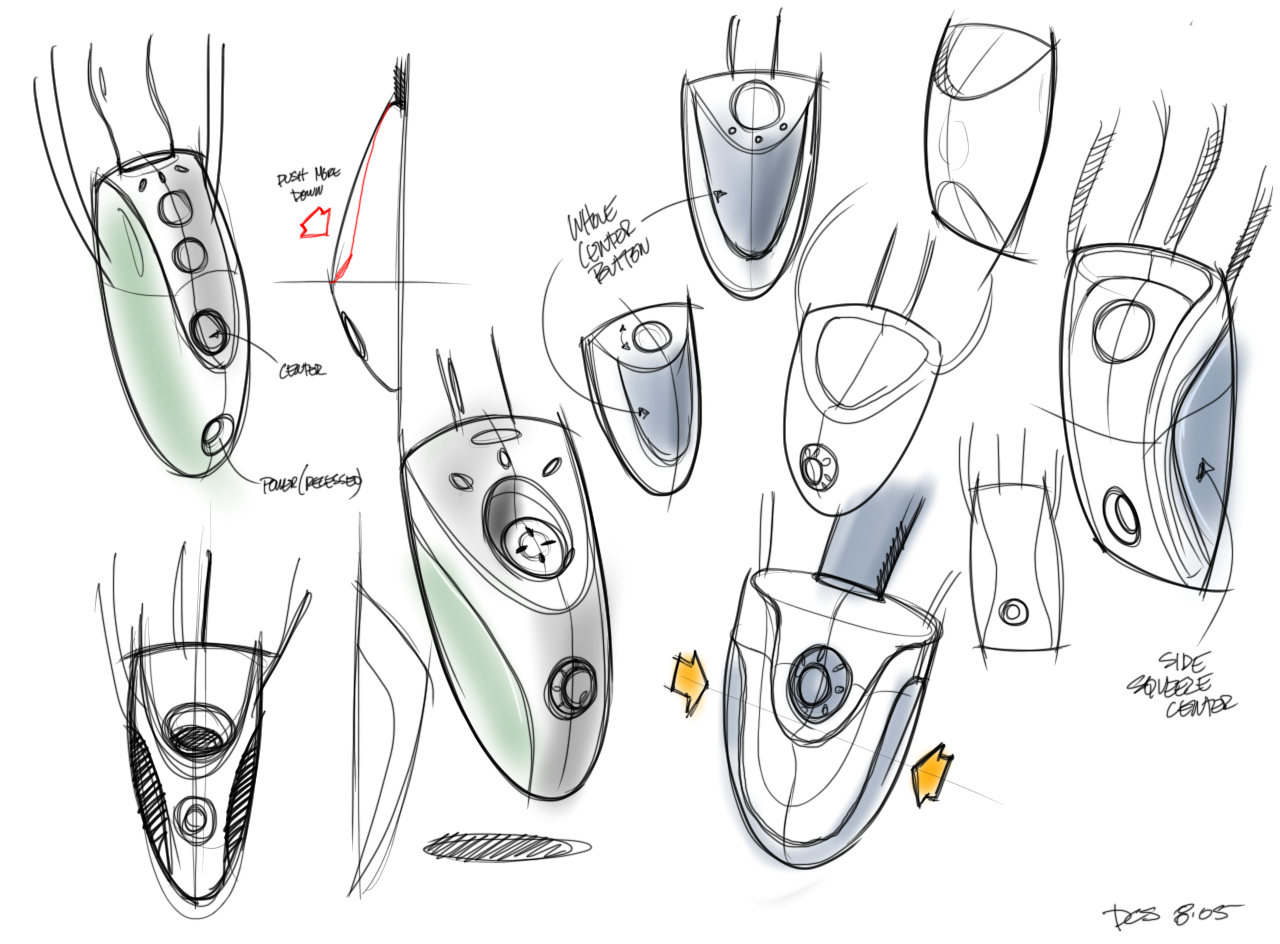 Sketching: A Quintessential Activity of Design
* Courtesy Bill Buxton
2018/10/15
dt+UX: Design Thinking for User Experience Design, Prototyping & Evaluation
13
[Speaker Notes: Design and Innovation comes from sweat. From trying many ideas. Sketching them. Building prototypes.]
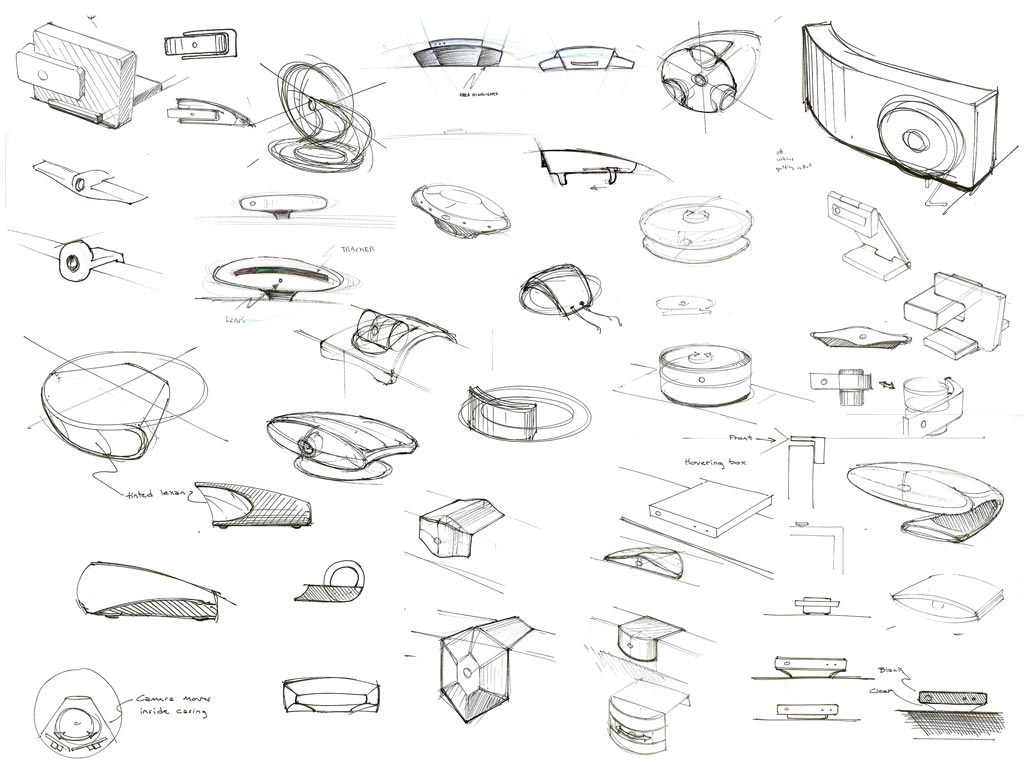 Kicker Studio, www.kickerstudio.com
2018/10/15
dt+UX: Design Thinking for User Experience Design, Prototyping & Evaluation
14
[Speaker Notes: Trying literally dozens and dozens of ideas.]
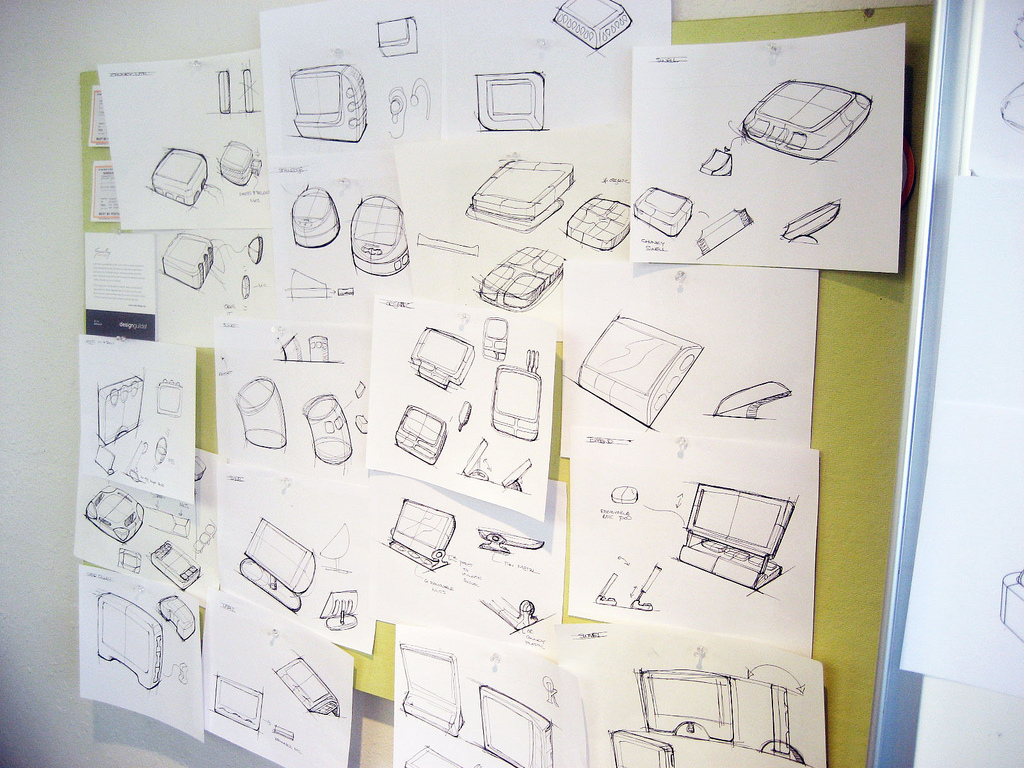 Kicker Studio, www.kickerstudio.com
2018/10/15
dt+UX: Design Thinking for User Experience Design, Prototyping & Evaluation
15
[Speaker Notes: Trying them out with people and observing what occurs.]
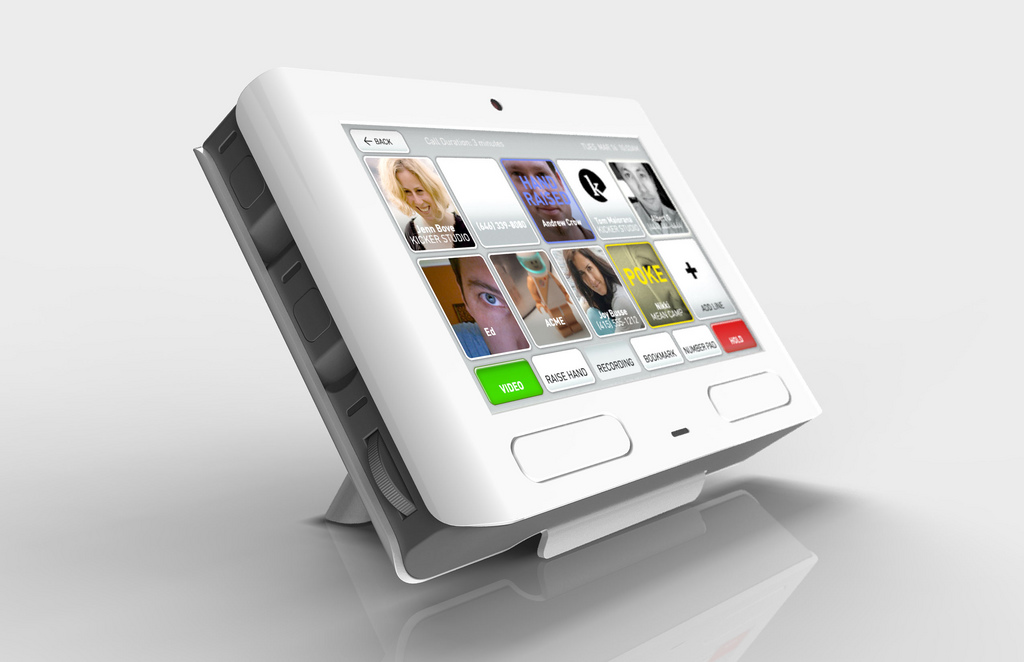 Kicker Studio, www.kickerstudio.com
2018/10/15
dt+UX: Design Thinking for User Experience Design, Prototyping & Evaluation
16
[Speaker Notes: Until you find ideas/products/services that evoke an emotional response with your customers.  Ideas that give new experiences that people value.  The differences of opinion are on how you might get to this point.

Which group in the ceramics class described in the Buxton reading produced the highest quality pots?
https://www.polleverywhere.com/multiple_choice_polls/D26SMQGMKxQQO5n]
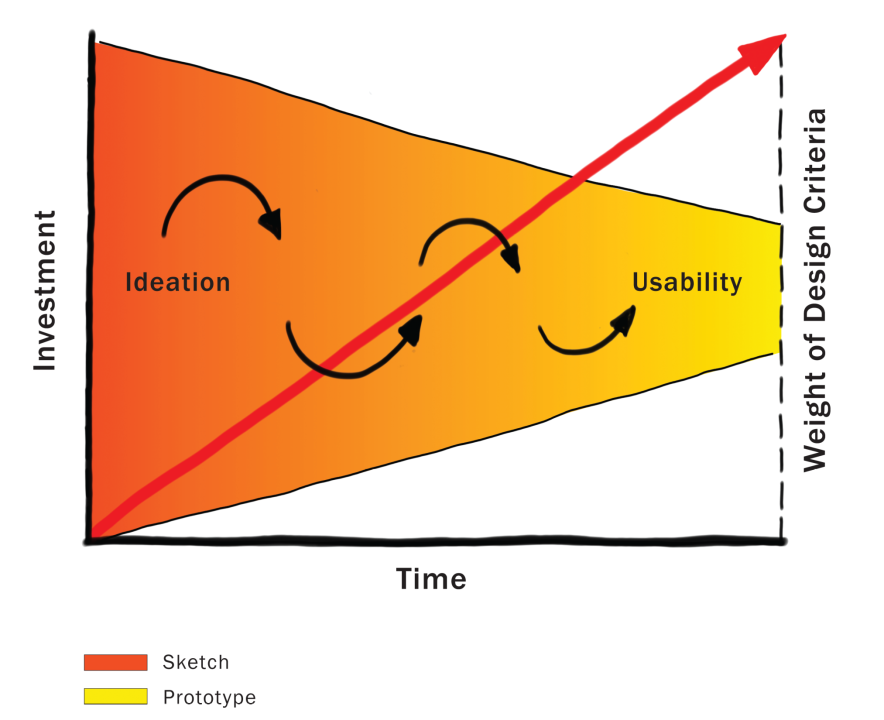 Courtesy Bill Buxton
2018/10/15
dt+UX: Design Thinking for User Experience Design, Prototyping & Evaluation
17
[Speaker Notes: Because investment is low in the early stages, this is the one time in the product pipeline when one can afford to play, explore, learn, and really try and gain a deep understanding of the undertaking.
This is where YOUR TEAM WILL be for most of this quarter!!!!]
From Sketch to Prototype
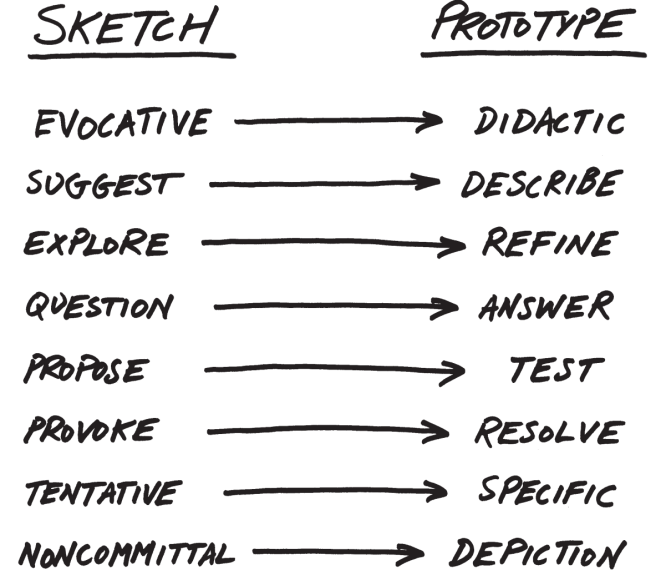 Difference in intent rather than in form
Courtesy Bill Buxton
2018/10/15
dt+UX: Design Thinking for User Experience Design, Prototyping & Evaluation
18
[Speaker Notes: This is a continuum, not an either/or proposition
[ADVANCE SLIDES]
The difference between the two is as much a contrast of purpose, or intent, as it is a contrast in form]
The Anatomy of “Sketching”
Quick / Timely
Inexpensive / Disposable
Plentiful
Clear vocabulary.  You know that it is a sketch (lines extend through endpoints, …)
No higher resolution than required to communicate the intended purpose/concept
Resolution doesn’t suggest a degree of refinement of concept that exceeds actual state
Ambiguous
Courtesy Bill Buxton
2018/10/15
dt+UX: Design Thinking for User Experience Design, Prototyping & Evaluation
19
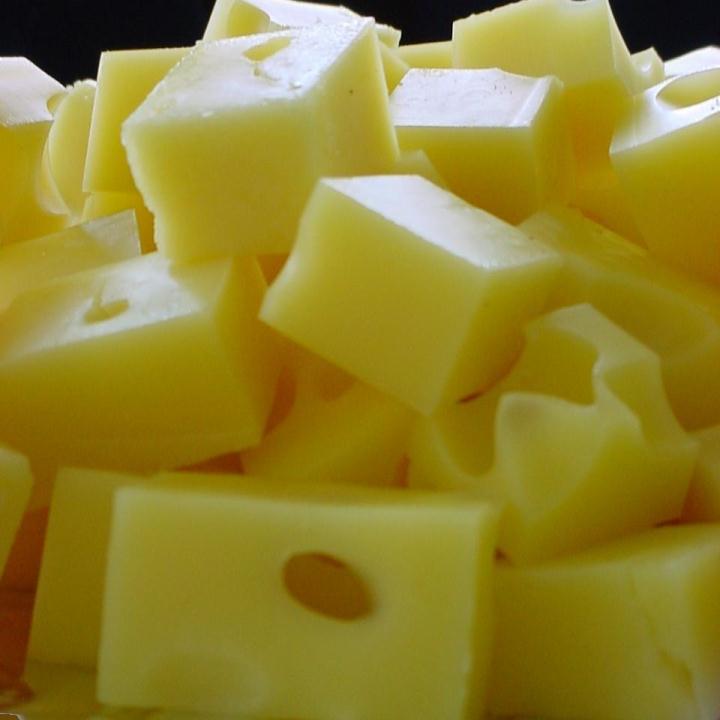 If you want to get the most out of a sketch, you need to leave big enough holes.
There has to be enough room for the imagination.
Courtesy Bill Buxton
2018/10/15
dt+UX: Design Thinking for User Experience Design, Prototyping & Evaluation
20
[Speaker Notes: Ambiguity in sketches is VERY important]
Design as Choice
Elaboration (“Flare”)
Reduction (“Focus”)
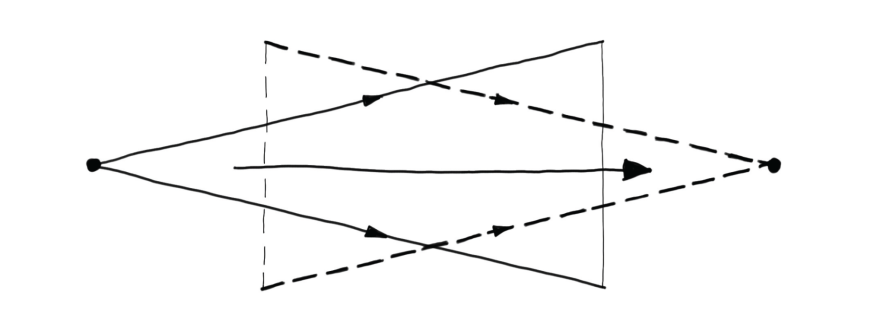 Courtesy Bill Buxton
Laseau (1980)
2018/10/15
dt+UX: Design Thinking for User Experience Design, Prototyping & Evaluation
21
[Speaker Notes: Choice where there are two key places for creativity:
the creativity that you bring to enumerating meaningfully distinct options from which to choose
the creativity that you bring to defining the criteria, or heuristics, according to which you make your choices

Design is both GENERATIVE and REDUCTIVE]
Exploration of Alternatives
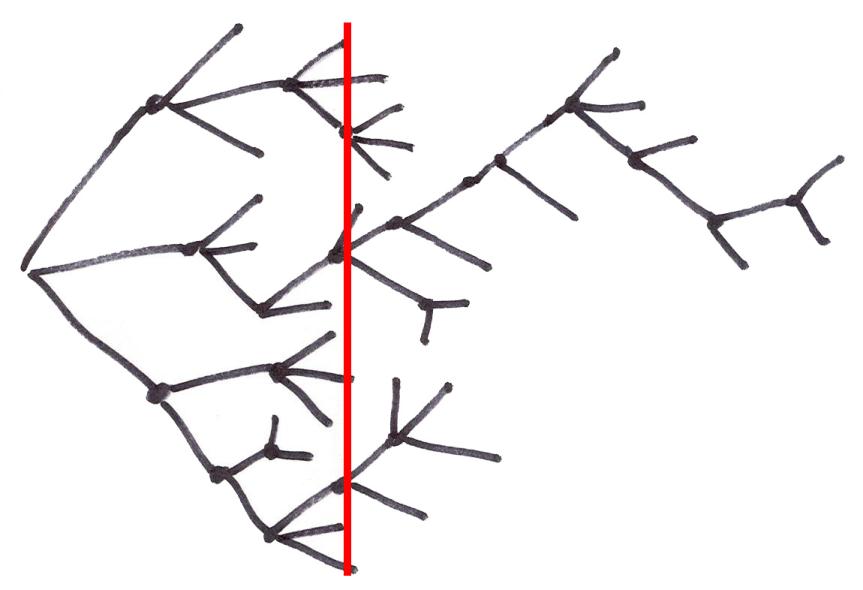 … a designer that pitched three ideas would probably be fired. I’d say 5 is an entry point for an early formal review (distilled from 100’s). … if you are pushing one you will be found out, and also fired. …  it is about open mindedness, humility, discovery, and learning. If you aren’t authentically dedicated to that approach you are just doing it wrong! 
Alistair Hamilton
VP Design
Symbol Technologies
Courtesy Bill Buxton
2018/10/15
dt+UX: Design Thinking for User Experience Design, Prototyping & Evaluation
22
[Speaker Notes: Design is NOT a straight path
We must generate and discard much more than we keep
All of these representations of the design process converge. 
Some of the ideas thrown out may be your’s! – you need to learn to embrace this [ADVANCE]]
Exploration of Alternatives
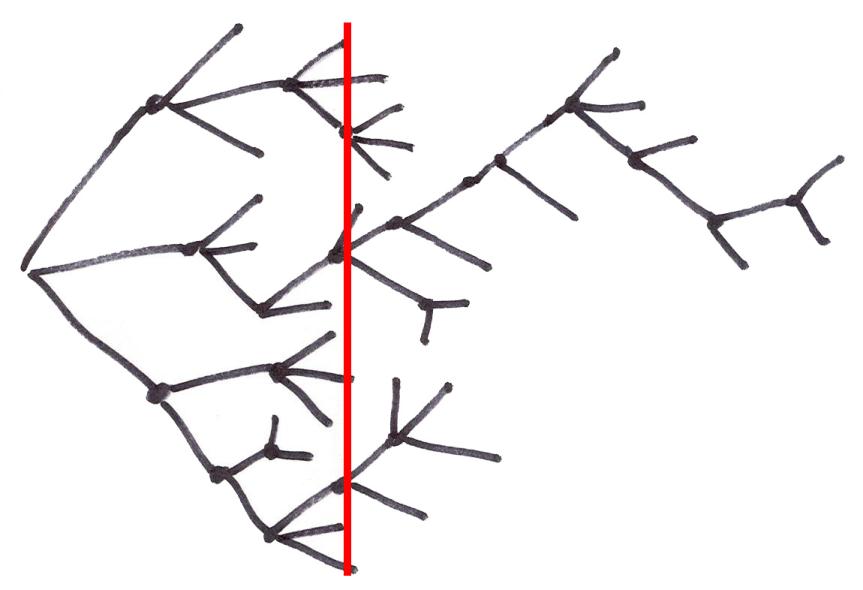 People on a design team must be as happy to be wrong as right. If their ideas hold up under strong (but fair) criticism, then great, they can proceed with confidence. If their ideas are rejected with good rationale, then they have learned something. 
…
There are no dumb questions. There are no ideas too crazy to consider. Get it on the table, even if you are playing around. It may lead to something.

Bill Buxton
Sketching User Experiences
pg. 147-149
Courtesy Bill Buxton
2018/10/15
dt+UX: Design Thinking for User Experience Design, Prototyping & Evaluation
23
[Speaker Notes: bringing “design rationale” or reasoning for decisions is key to making this work well

diverse teams help make this work better & that is why we created such teams in this class]
Administrivia
Concept Videos due Thur/Fri
We will watch the top ones in class on Monday
Vote on awards
Project Selection Criteria
novelty
significant UI component
e.g., bad if all smart AI but no UI
impact (e.g., frequency, density & pain)
Workshops coming up (dates & times TBD)
Web Site
Figma/Sketch
Each team needs 1 person to fill out this form today
http://bit.ly/cs147-18au-team-name
Landay office hours (390 Gates)
Open door policy & by email
Fixed hours will be posted this week
2018/10/15
dt+UX: Design Thinking for User Experience Design, Prototyping & Evaluation
24
Team Break
Reflect on last week’s assignment (5-10 min)
what did you like about your team work?
what do you wish could be improved?
share out

This weeks assignment (25 min)
work on your tasks
TA will come around and give feedback
2018/10/15
dt+UX: Design Thinking for User Experience Design, Prototyping & Evaluation
25
[Speaker Notes: 35 minute break at 50 minutes in]
Design
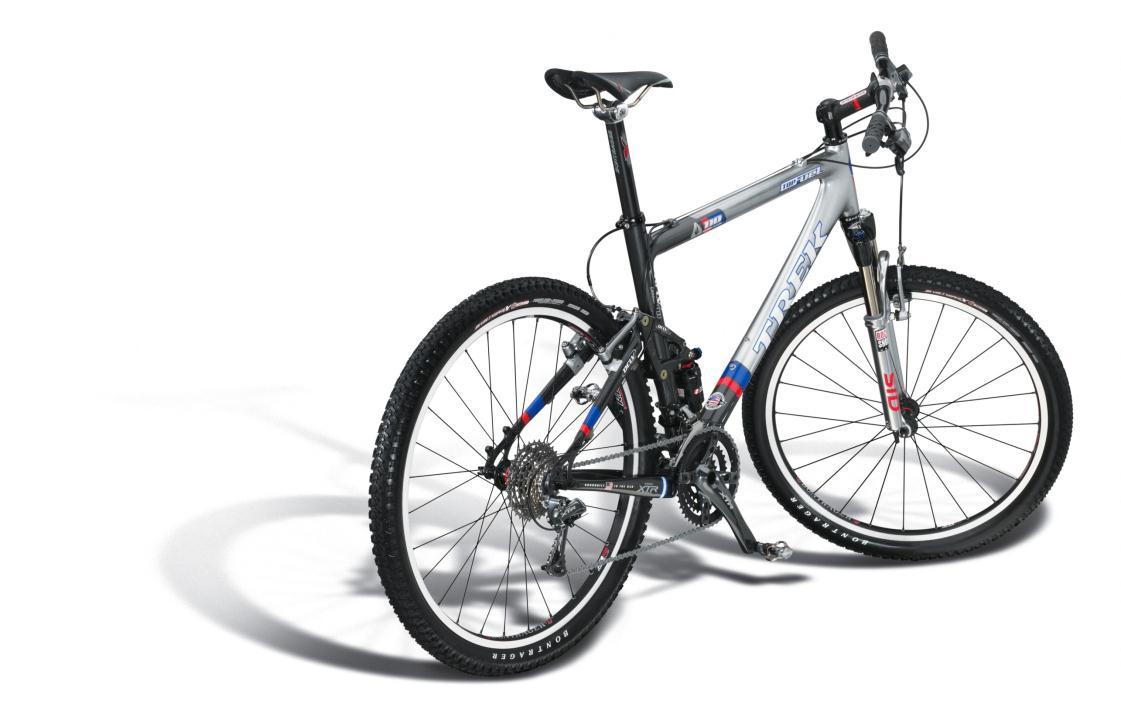 What does the customer want to buy?
Courtesy Bill Buxton
2018/10/15
dt+UX: Design Thinking for User Experience Design, Prototyping & Evaluation
26
[Speaker Notes: This clearly shows the DESIGN of the bike…
[ADVANCE]
But, What does the customer want to buy?
The bike owner wants to buy [ADVANCE]]
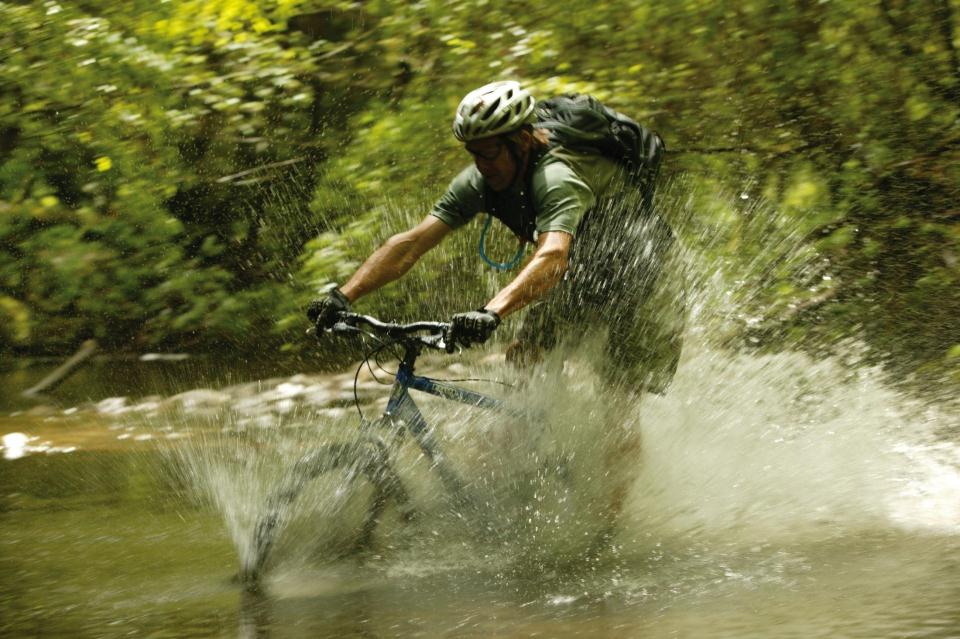 Experience Design
“The experience of even simple artifacts does not exist in a vacuum but, rather, in dynamic relationship with other people, places, and objects”– Buchenau & Suri 2000
Courtesy Bill Buxton
2018/10/15
dt+UX: Design Thinking for User Experience Design, Prototyping & Evaluation
27
[Speaker Notes: The EXPERIENCE of using the bike. The aspiration (and hopefully the reality) of the experience
Experience depends on the bike, your equipment, the weather, the terrain, your skill, your current state of mind, etc.]
Experience vs. Interface Design
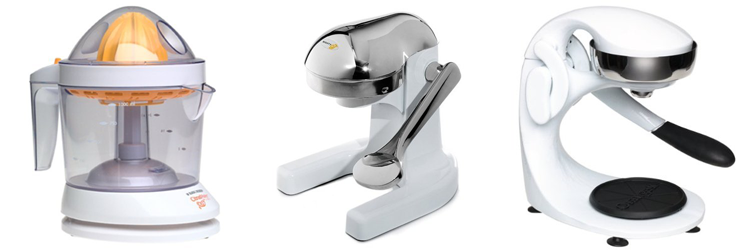 CitrusMate Plus	    Mighty OJ Manual Juicer	 OrangeX Manual Juicer
2018/10/15
dt+UX: Design Thinking for User Experience Design, Prototyping & Evaluation
28
[Speaker Notes: He loved his first juicer every morning… complained he didn’t have it at the cabin
Then got the gift of the second for his cabin. Quiet!!! Loved the experience and now no longer liked the original!
Complained… then got a gift of the 3rd for home… Same interface as the second…
but DIFFERENT experience. Easy at end of pulling down lever.
USER EXPERIENCE was partly the UI but also the situation and environment
And the relative experience to what had come before!]
Experience Design for a Phone App?
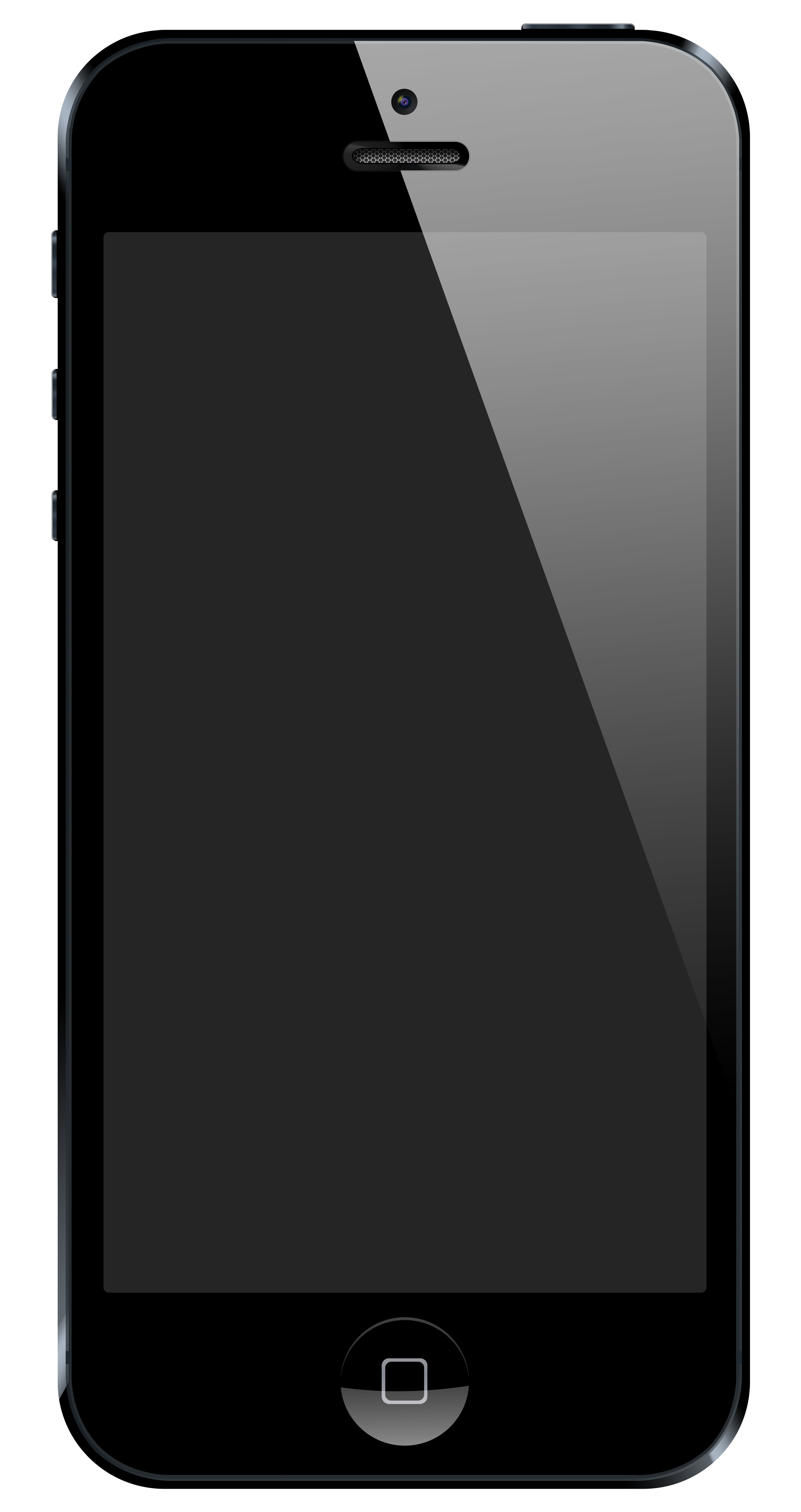 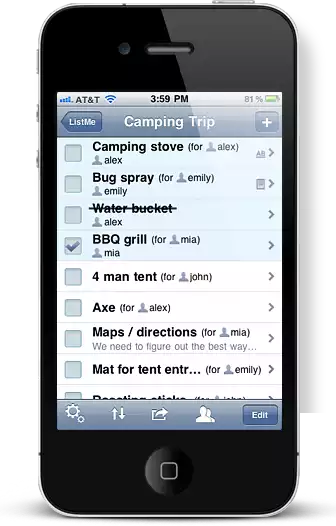 Draw my phone
Draw my app’s interface
Draw the experience of using my app

Which is the true object of design?
Courtesy Bill Buxton
http://www.listmeapp.com/
2018/10/15
dt+UX: Design Thinking for User Experience Design, Prototyping & Evaluation
29
[Speaker Notes: What is the experience design for our phone app?]
Minimal Detail
Include only what is required to render the intended purpose or concept
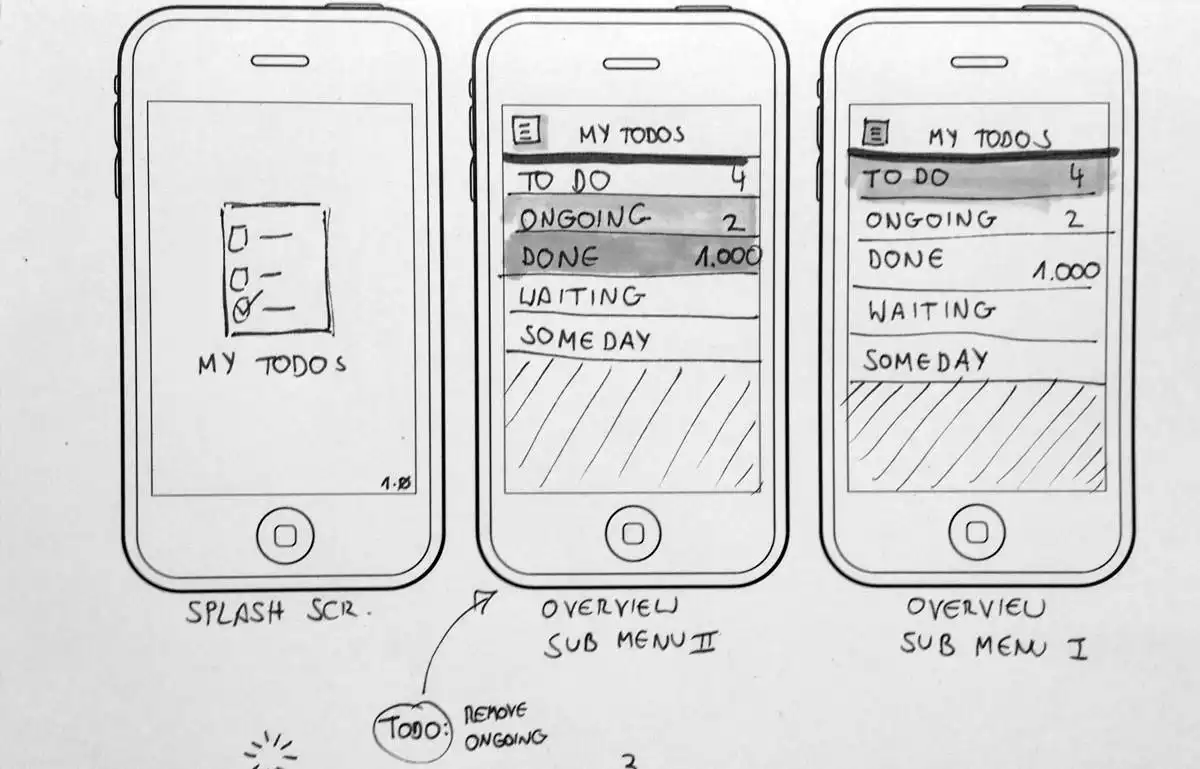 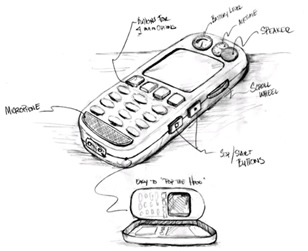 http://www.smashingmagazine.com/2013/06/sketching-for-better-mobile-experiences/
dt+UX: Design Thinking for User Experience Design, Prototyping & Evaluation
30
2018/10/15
[Speaker Notes: Abstract it]
Scott McCloud’s Understanding Comics
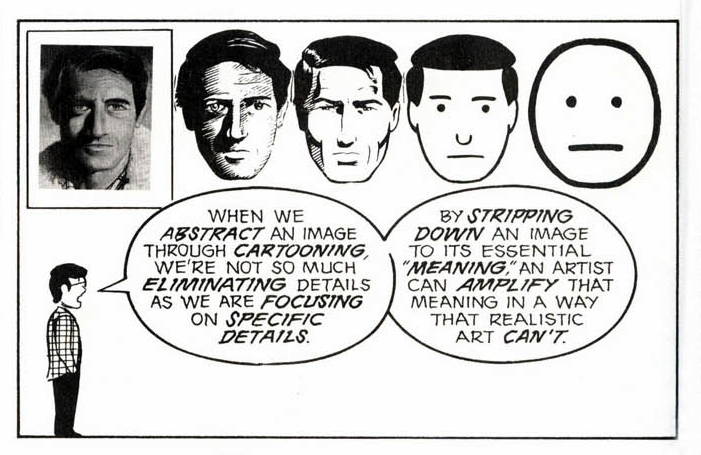 People think focusing is about saying “yes.” But…
“Focusing is about saying no.” – Steve Jobs
2018/10/15
dt+UX: Design Thinking for User Experience Design, Prototyping & Evaluation
31
[Speaker Notes: Scott McCloud’s Understanding Comics]
Design Thinking is Iterative
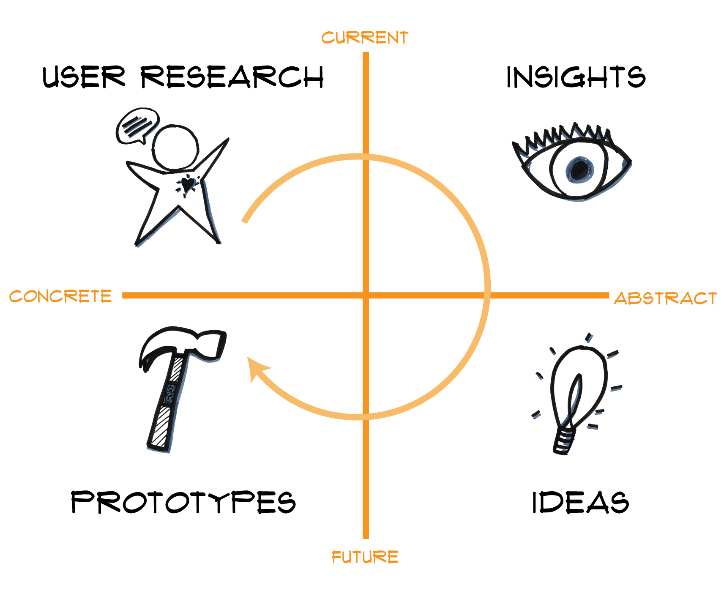 2018/10/15
dt+UX: Design Thinking for User Experience Design, Prototyping & Evaluation
32
Summary
Sketching allows exploration of many concepts in the very early stages of design

As investment goes up, need to use more and more formal criteria for evaluation
2018/10/15
dt+UX: Design Thinking for User Experience Design, Prototyping & Evaluation
33
Next Time
Lecture
Lo-fi Prototyping
Read
"Involving Customers with Iterative Design" (Ch 4) of The Design of Sites
"Making a Paper Prototype" (Ch 4) from Paper Prototyping by Carolyn Snyder
Project (due Thur/Fri in studio)
Concept Video
Short (90 seconds ideal)
Tell a story more than show an interface
Storyboard first!
Glad to look at rough cuts
2018/10/15
dt+UX: Design Thinking for User Experience Design, Prototyping & Evaluation
34